Государственное бюджетное дошкольное образовательное учреждение детский сад № 97 компенсирующего вида Центрального района Санкт-Петербурга
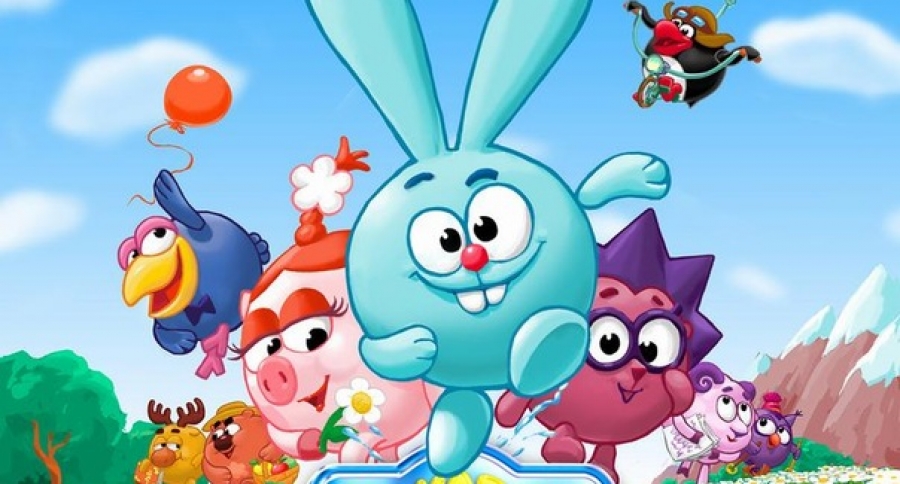 Презентация
совместного мероприятия в подготовительной к школе группе
 «В гостях веселые Смешарики»
Автор: учитель-логопед ГБДОУ №97 Центрального района 
Назарец Ольга Ильинична
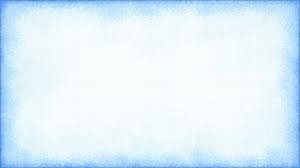 Программное содержание
Цель: развитие умения самостоятельно справляться с проблемными ситуациями, развитие творческих способностей.
Коррекционно-образовательные задачи:
-Вызвать интерес к российскому мультипликационному сериалу, умение дать оценку любимому герою;
 -Совершенствовать грамматический строй речи ;
-Совершенствование навыка звукового анализа и синтеза;
-Совершенствовать слоговую структуру слова (двусложные слова с открытыми слогами – Нюша, с одним закрытым слогам – Лосяш);
-Закрепить представление о форме предмета;
-Согласование слов в предложении;
-Профилактика  нарушений письменной речи.
Коррекционно-развивающие задачи:
-Развивать связную речь, общую и мелкую моторику;
Коррекционно-воспитательные задачи:
-Воспитывать навыки сотрудничества на занятии, ответственность, умение отстаивать свое мнение.
Давайте познакомимся
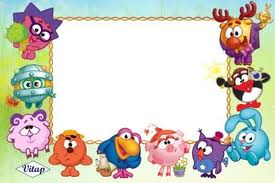 Достань игрушку из волшебного мешочка и расскажи о ней
Правильно!
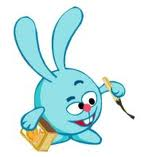 Крош занимается веселыми проделками.
Бараш пишет стихи.
Нюша мечтает быть принцессой.
Совунья лечит зверей.
Копатыч выращивает овощи и фрукты.
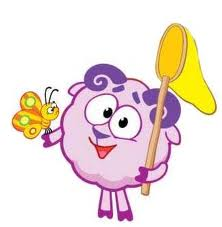 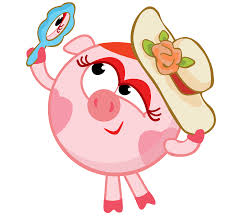 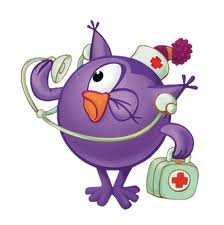 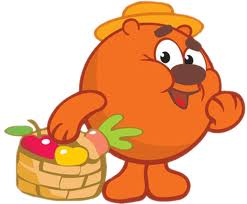 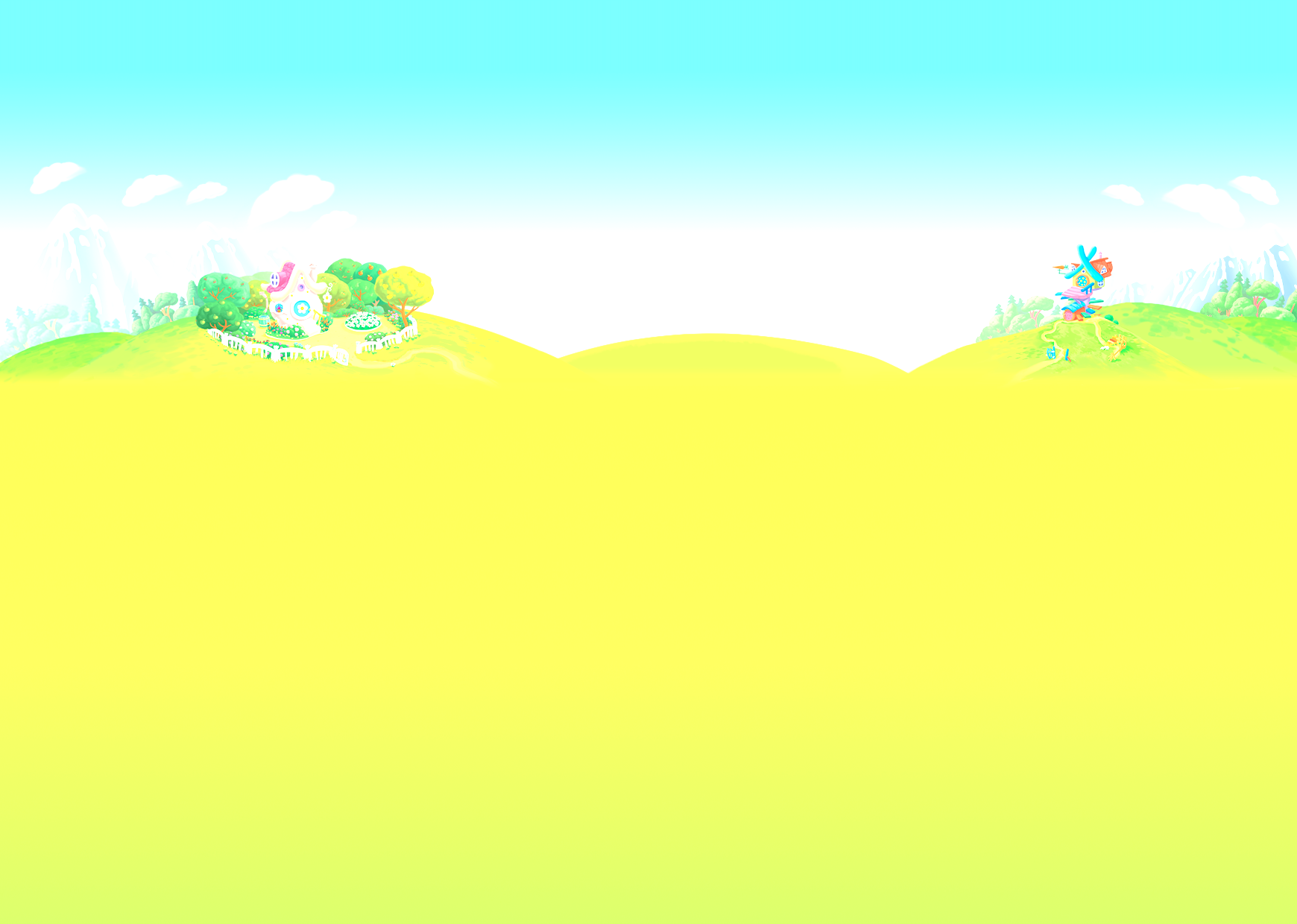 По порядку счета расставьте буквы и отгадайте, кто пришел в гости к Смешарикам

К  К  А  Л   У	             С  Я  О  Н1  3  5   4   2                1  4  2   3
Умный Ёжик просит выполнить его задание
А кто такая Соня?
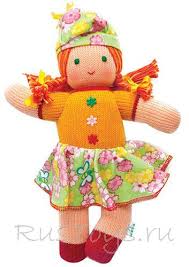 - Это имя. Так зовут куклу.

            -  Похожее на белку животное,                                
            грызун, проводящий зиму в спячке.

      Это человек, который любит много спать.
.
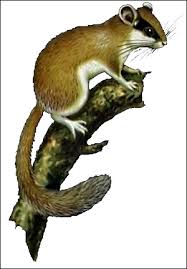 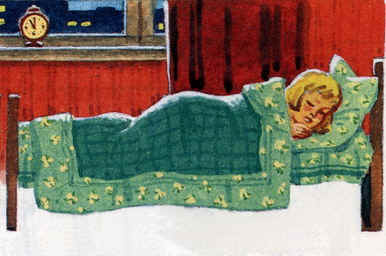 Если Смешарики станут буквами:
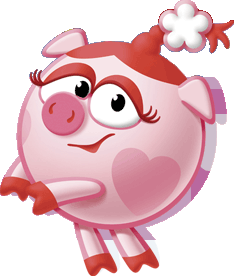 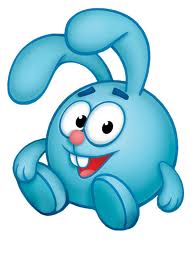 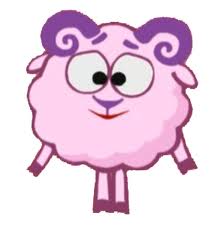 - Т
- А
- К
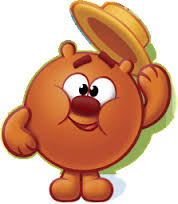 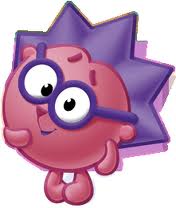 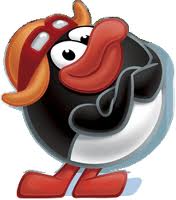 - У
- О
- Л
Какие слова получатся?
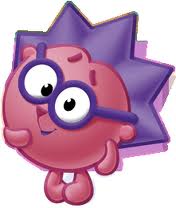 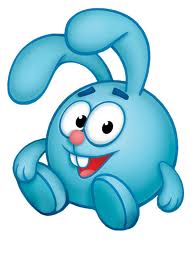 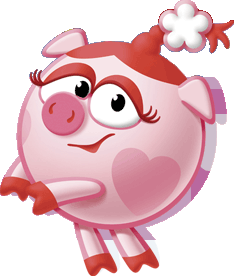 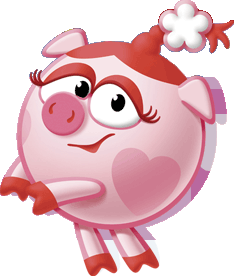 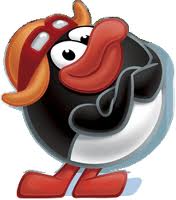 1.
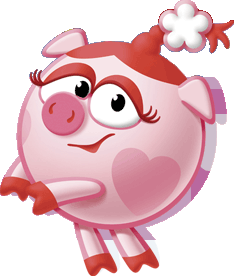 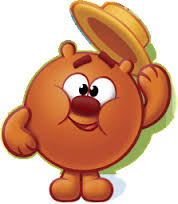 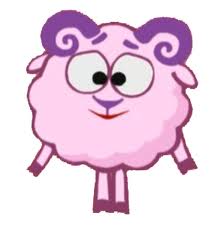 2.
Кукла и кот принесли Смешарикам очень красивые предметы.
Догадайся по схеме, что это?
Правильно, это Бараш, Пин, Крош, Нюша.
Подумай, кто из этих героев лишний?
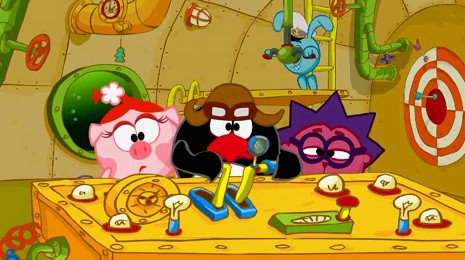 Правильно, Пин – взрослый Смешарик,
 а остальные – дети
Дифференциация Ш – С
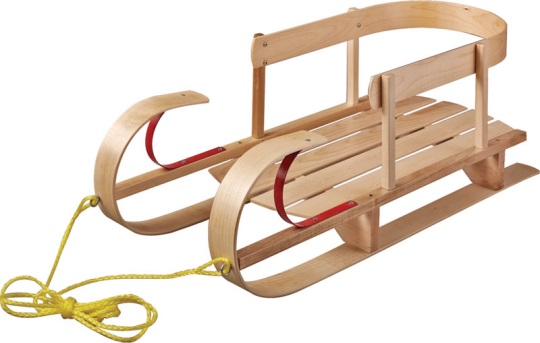 Смешарики наводят порядок:
Выбери картинки со звуком С в начале
Выбери картинки со звуком Ш в начале
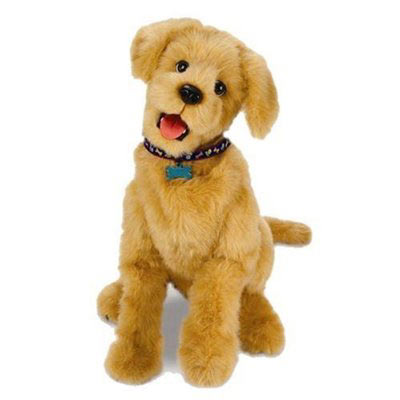 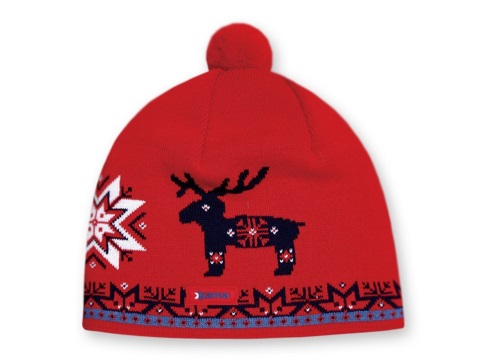 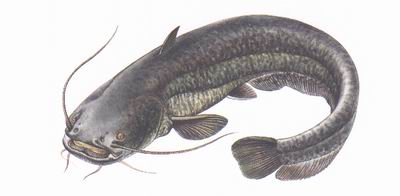 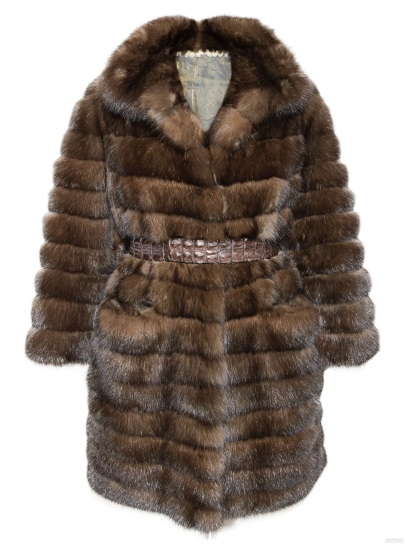 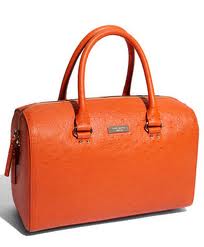 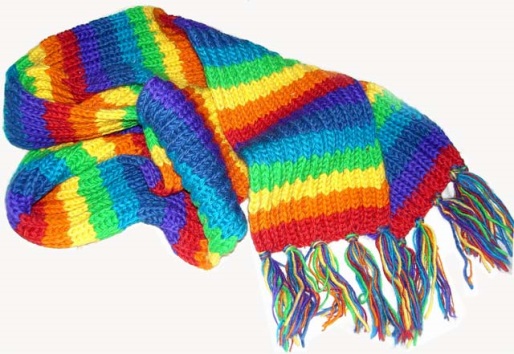 Придумай с этими словами предложения
У Маши шуба.


                                                       Собака своих не
                                                        кусает.
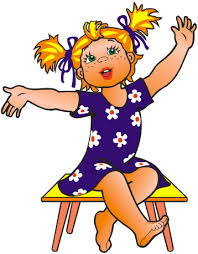 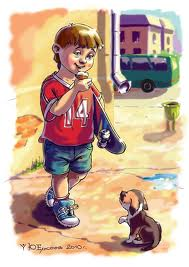 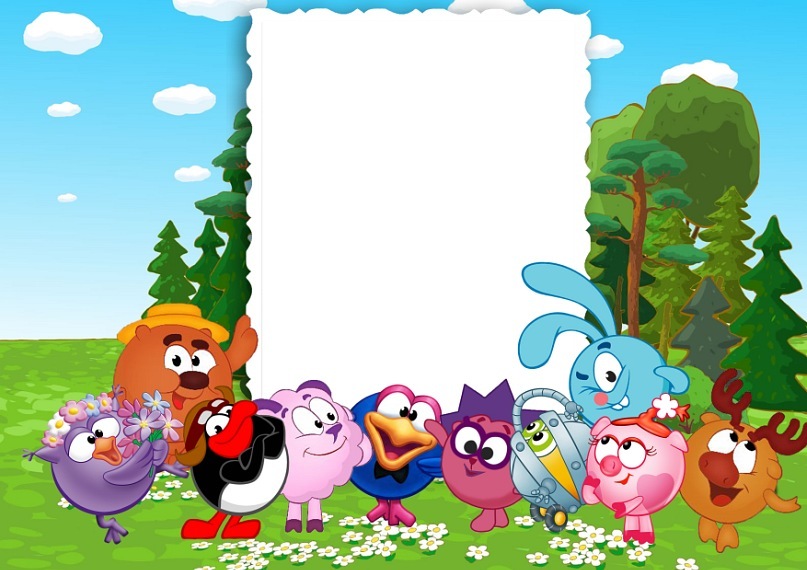 Смешарикам очень понравилось у вас в гостях и они обязательно с вами еще поиграют

Молодцы!